Fermilab Accelerator Operating Schedule
JASMIN Collaboration Meeting
2/16/12
T. Leveling
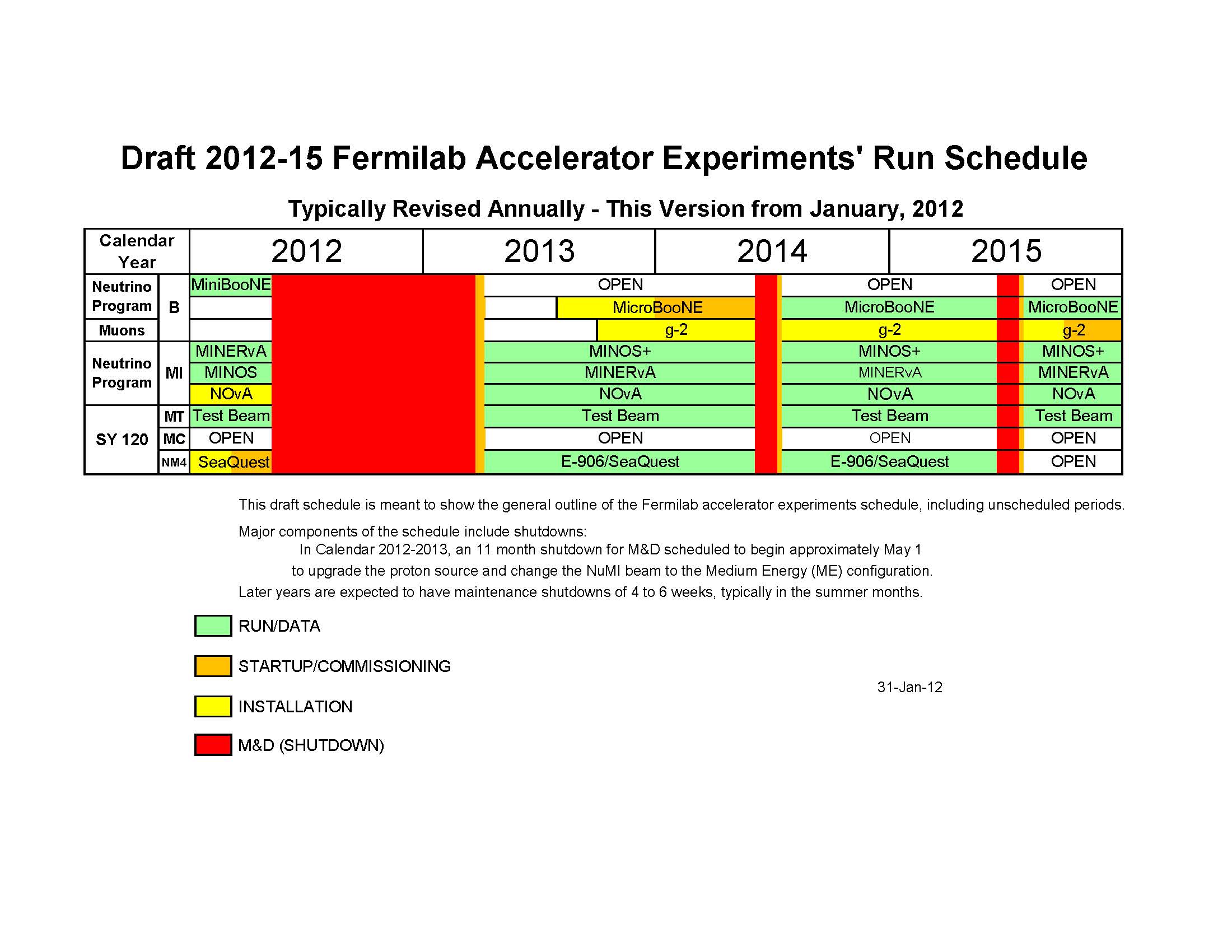 Main Injector 2012 Shutdown
Begins May 2012
Main Injector (MI) to be upgraded
Upgrade:
 removes features from MI related to Tevatron Collider Program
Prepares the Main Injector for the Intensity Frontier
Specific MI changes
Remove 2 transfer lines between MI and Recycler Ring (RR)
Remove electron cooling from the RR
Install new transfer line from RR to MI
Install direct injection line from the Booster to RR
Recycler Ring
Formerly Antiproton storage ring during Tevatron Collider Program
New role is to prepare high intensity beam from Booster for injection into MI
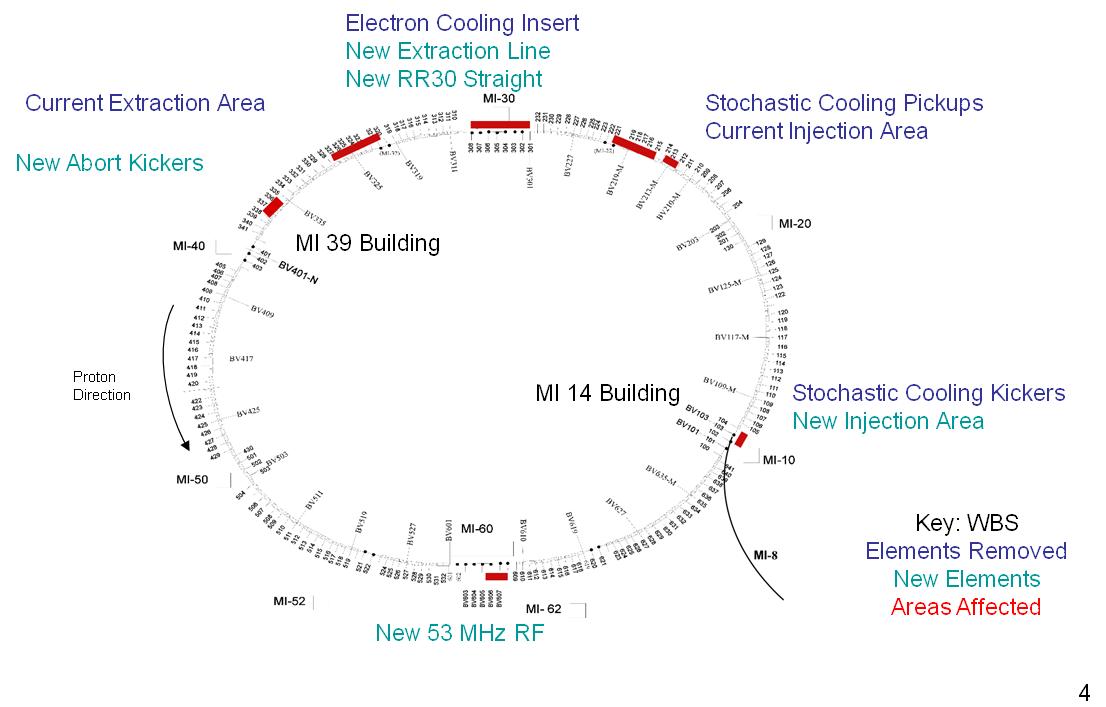 These changes repurpose MI from Collider era to the Intensity Frontier
HKICK
VLAM (MLA)
V2 (PDD)
102
100
103
104
Recycler
PDDM
K
QR852
QR853
847
HBEND (35 mr)
848
850
849
852
851
MI8
MI
101
103
102
8 Gev line
V1 (switch)
New injection line from Booster MI8 line to Recycler Ring
RR Extraction Kicker
MI 8GeV Injection Lamb
309
308
307
306
305
304
303
302
301
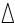 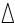 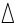 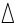 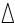 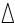 K
K
GM232A,B
GM230A,B
Q804
Q803
Trim quads
Q801
GM231A,B
GM229B
Q802
Mirror magnets
VDN2
VUP1
Q805
K
K
Q309
Q308
Q307
Q306
Q305
Q304
Q303
Q302
Q301
MI injection Kicker
MI VLAM Rolled
New injection line from RR to Main Injector
When MI resumes in 2013
Microboone – liquid argon calorimeter
8GeV proton beam for le neutrino experiment
NuMI (120 GeV, 700 KW proton beam to NuMI target)
MINOS
NOVA
MINERVA
Switchyard
Mtest (120 GeV, 1E13/protons/hr to test beam)
M01
MT6
Seaquest (120 GeV, 1E13 protons/min to NM4)
G-2 at the pbar source
Pbar Source and target station is to be repurposed
G-2 experiment
8 GeV, 25 KW beam on target
3.1 GeV pi+ beam to be collected and transported to new experimental area
Construction for detector hall to begin in late CY 2013
Startup/Commissioning late CY2015
Two possibilities:
Existing target station with lithium lens, or 
New target station with quadrupoles or a horn
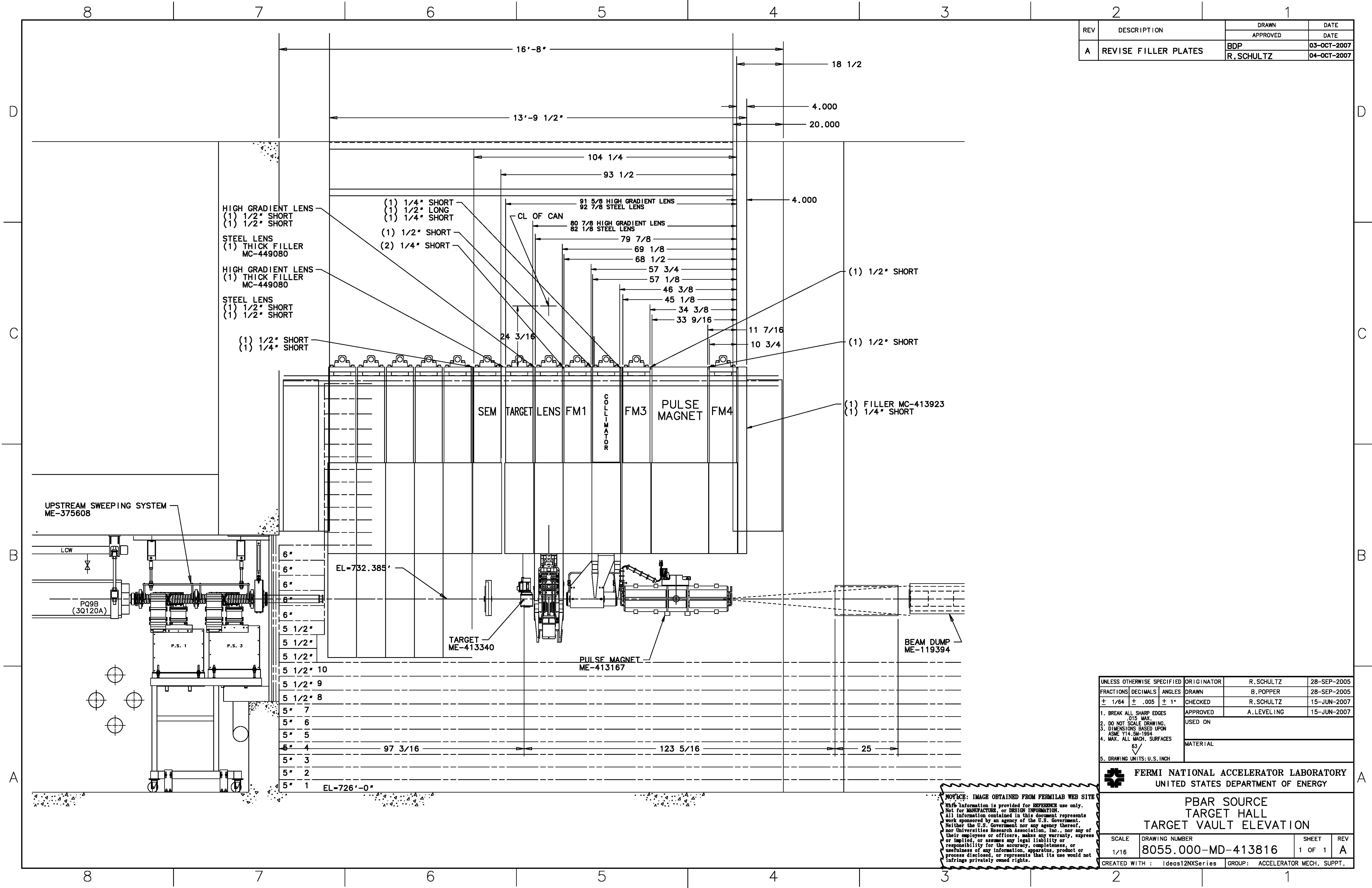 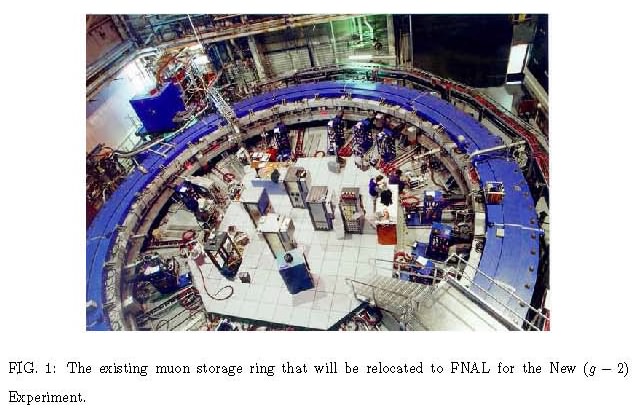 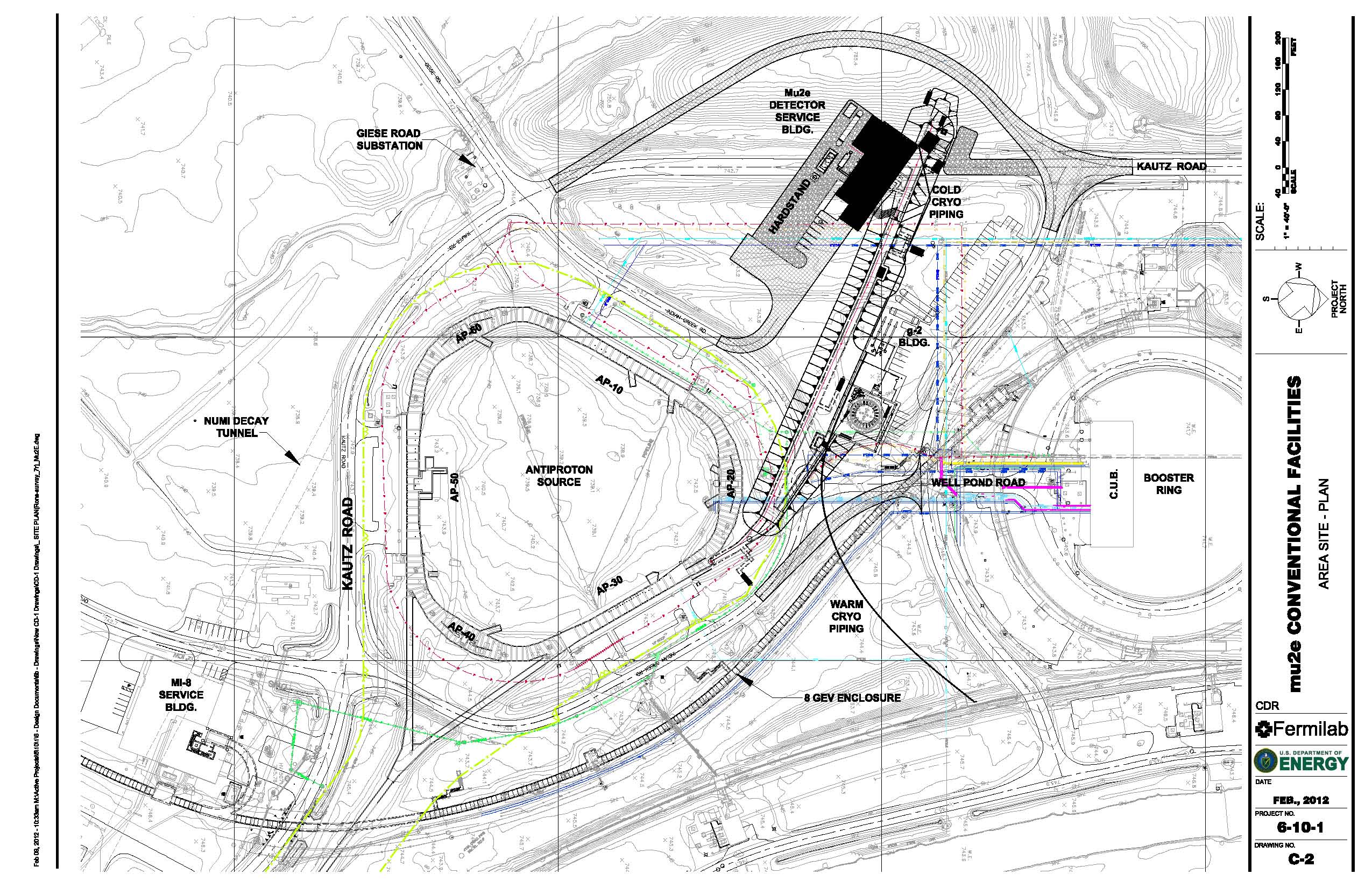 Stay tuned!
Important:	
Actual schedule is based on budgetary opportunities and constraints